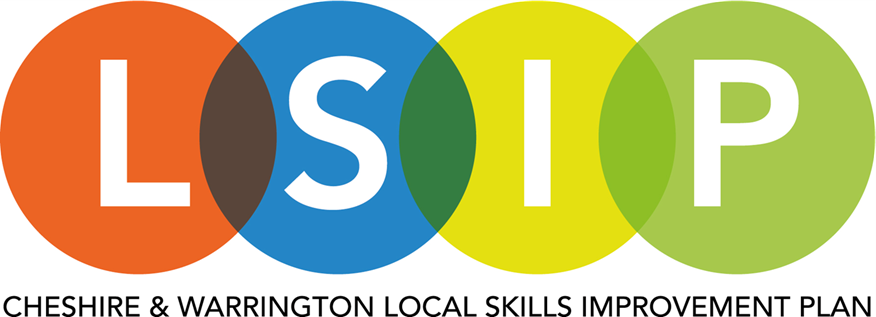 Cheshire & WarringtonLocal Skills Improvement Plan
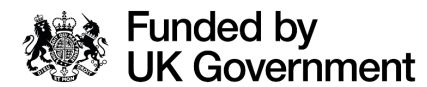 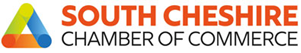 Cheshire and Merseyside Provider Engagement Forum (Skills For Care)
18th June 2025
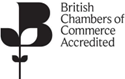 Who are we?
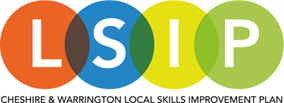 Sarah Emes-Young	LSIP Project Lead						
					HR expert with previous experience in manufacturing and engineering sector
					Leads on business engagement
					LSIP Specialist Sectors: Manufacturing, Health & Social Care, Life Sciences

Julie Shawcross		LSIP Skills Consultant
					Skills and education expert
					Leads Cheshire & Warrington Learning Provider Network
					Northern Skills Network Board Member
					LSIP Specialist Sectors: Low Carbon / Green, Digital

Maria Davison		LSIP Skills Consultant
					LSIP Specialist Sector: Manufacturing

Hannah Crookes	Cross-LSIP Consultant
2
LSIP – What Is It?
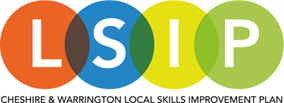 “Changing the face of post-16 education to meet employer need”
We fill the gap between business and education, providing support to better understand training provision and encourage holistic working relationships; 

Education can influence Business – and Business can influence Education!
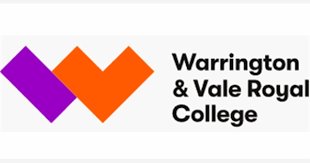 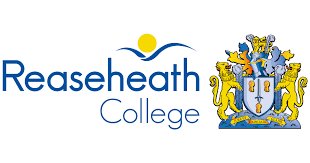 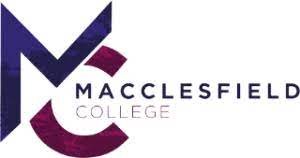 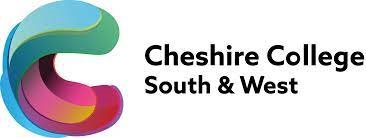 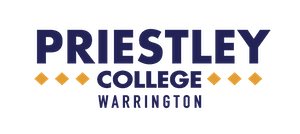 3
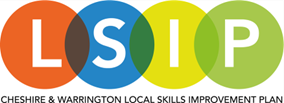 Who Do LSIPs Work With?
Department of Work and Pensions
Skills England
Department for Education
Industry Associations
Local Learning Provider Networks
Local FE Colleges
Voluntary Sector Organisations
North West Net Zero
Independent Training Providers
Local Councils
Combined and Strategic Authorities
HyNet
Local Careers Hubs
Former LEPs
Recruitment Agencies
Job Centres
Careers & Enterprise Company
Gatsby
Other Chambers of Commerce (accredited and non-accredited)
Regional Skills Pilot
4
LSIP – What Is It?
Department for Education funded project happening all across England.
We have Statutory Responsibility for local skills.
We provide the overarching voice for economic growth.
We are the voice of local business on their skills needs.
We have Ofsted responsibilities under the Enhanced Inspection.
We focus on Levels 2, 3 and 4…  leading into Institute of Technology at Level 4 and 5…  leading into University Levels 6 and 7.
Initial Report published in 2023, Progress Report published in 2024, next Progress Report due in June 2025.  Reports available on our websites.
5
Meeting the Industrial Strategy through local sector needs
Priority Sectors:
Manufacturing & Engineering
Health & Social Care
Life Sciences / Science
Cross-Sector Themes:
Employability Competences
Accessibility (including EDI)
Education / Teaching
Careers Education (CEIAG)
Digital & Technology
Low Carbon / Green
6
Progress Against Our Roadmap
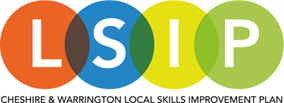 Technical Skills
Encourage responsive provision, challenge curriculum, provide the business voice
Supporting smarter ways of working – working with groups and forming partnerships, e.g. CIMSPA, CITB, ECA, Hydrogen Alliance, Cadent, CWLPN, wider cross-LSIP groups 
Increase apprenticeship uptake and promotion of levy transfer
Data analysis
Monitoring LSIF delivery
Challenge where Government funding might be provided for provision but there is no local requirement
Accessibility
Our Website: For business to have easy access to the skills system
Inclusive access to provision leading to employment; NEET, Care Leavers, Armed Forces, Ex-Offenders
Digital Provision
7
Progress Against Our Roadmap
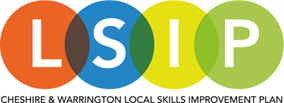 Employability Competencies
Experience of the workplace
Careers in the curriculum
FE Employability Skills Provision gaps
Careers Education, Information, Advice and Guidance (CEIAG)
Working with CWLPN and Careers Hub to raise profile of independent training providers in schools
Educational Professionals
Challenging the shortage of industry professional knowledge in education
Influencing partner of Gatsby Industry Associates pilot - a 12-week introduction programme to bring people from industry in to teaching
8
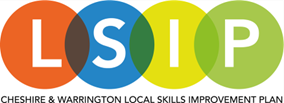 What’s still to be achieved?
Continued focus on our sector cross-cutting themes.

20 priorities – 9 completed, the rest are making good progress.

Launch our ETCA, planned for September.

Commence work with our Local Authorities as if we are post-Devolution, preparing for Autumn 2025 “relaunch”.

Identify improved methods / ways of working to measure impact.

Continued engagement and promotion of the LSIP.

Consider theme for our third C&W Business & Skills Conference (November 2025).
9
What can you do?
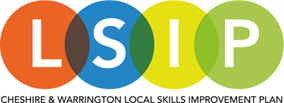 Be part of an Advisory Panel

Provide tutor support

Influence your business contacts to get involved

Become involved with the Careers Hub
Contact us and get involved!

Skills are evolving and we need you to continue the conversation with us.
10